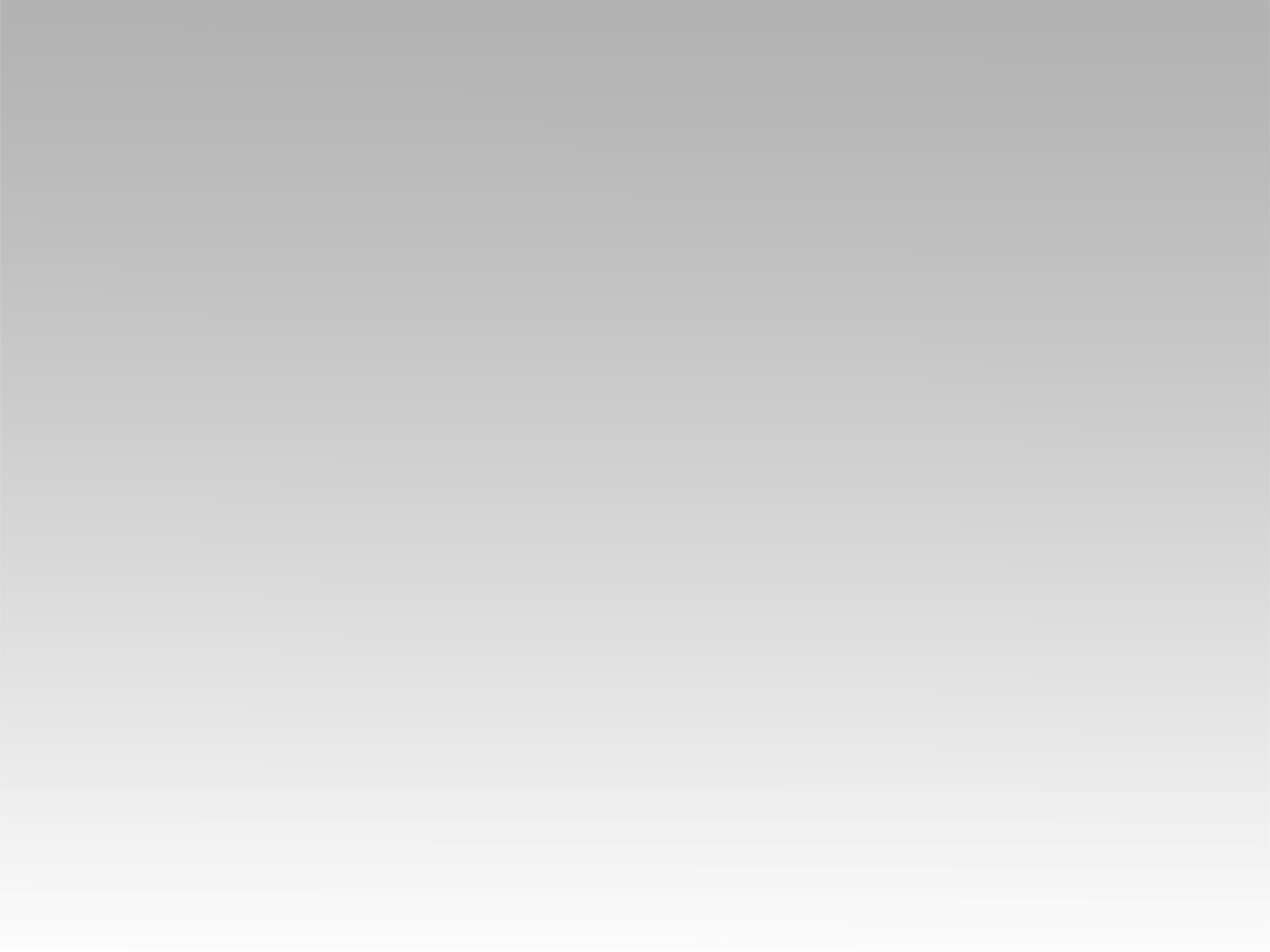 تـرنيــمة
أعد علي حديثا
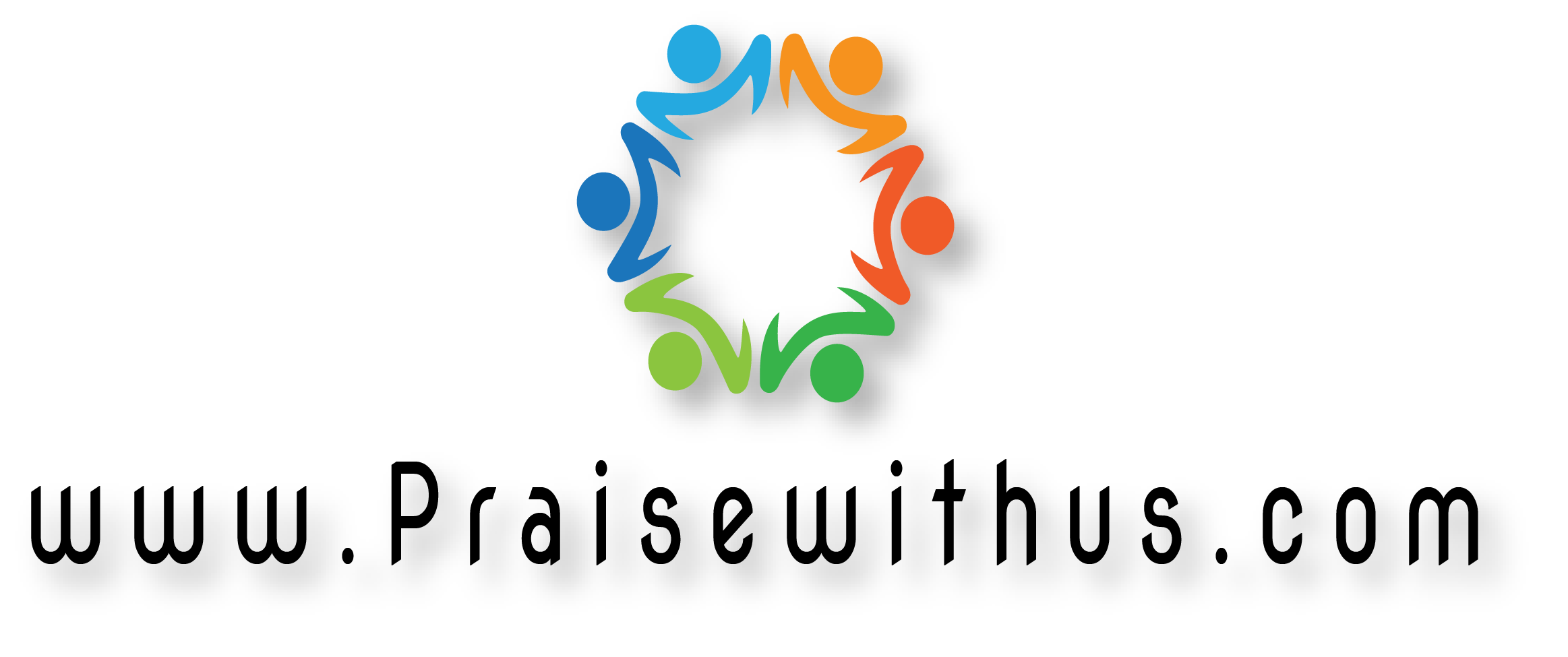 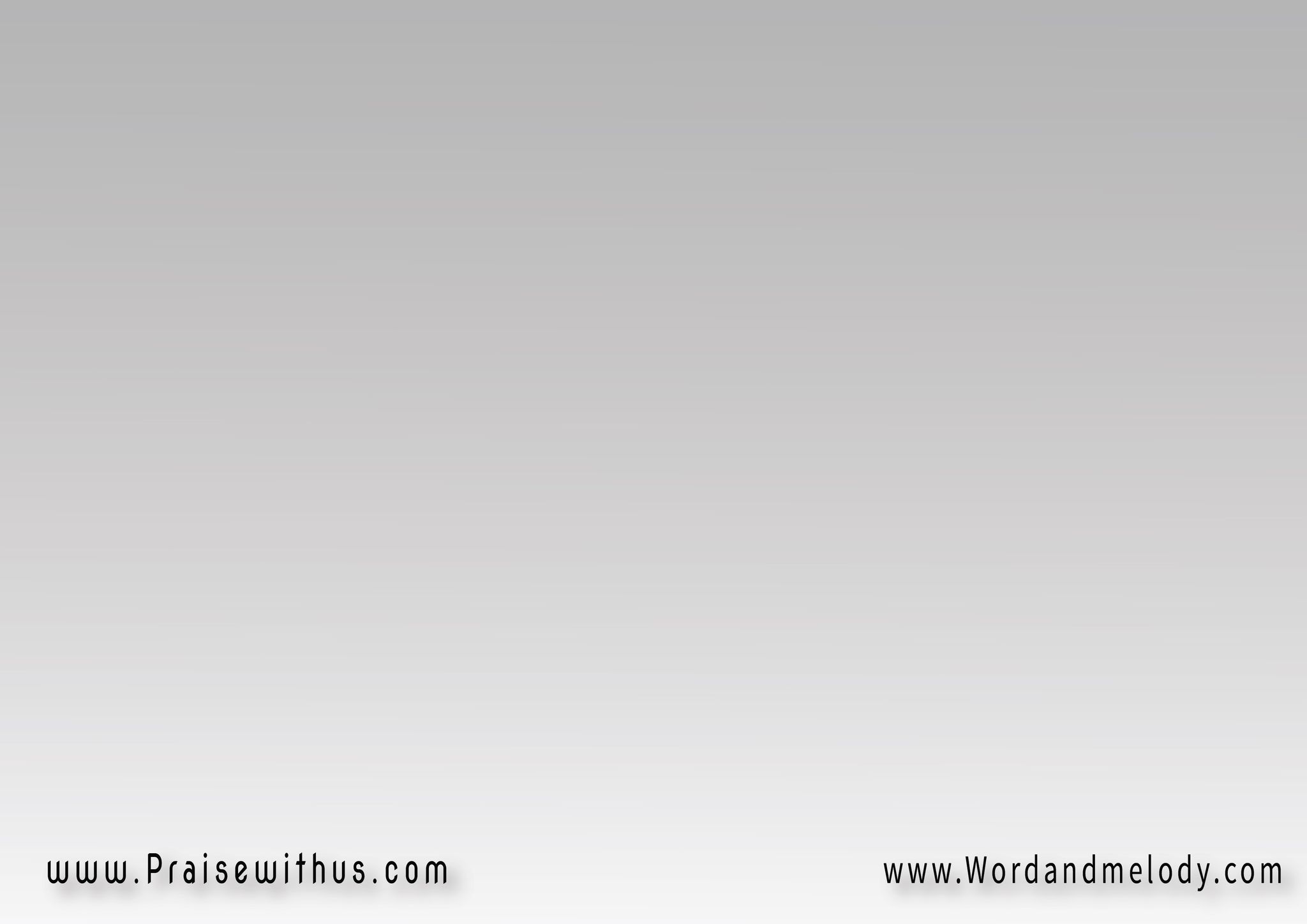 أعد عليَّ حديثًا يحلو لسمعي صداهُعن سيدي وحبيبي وغاسلي بدماهُعن جنده من تراءَوا وسبحوا في الظلامِبمجد رب الأعالي وبشروا بالسلامِ
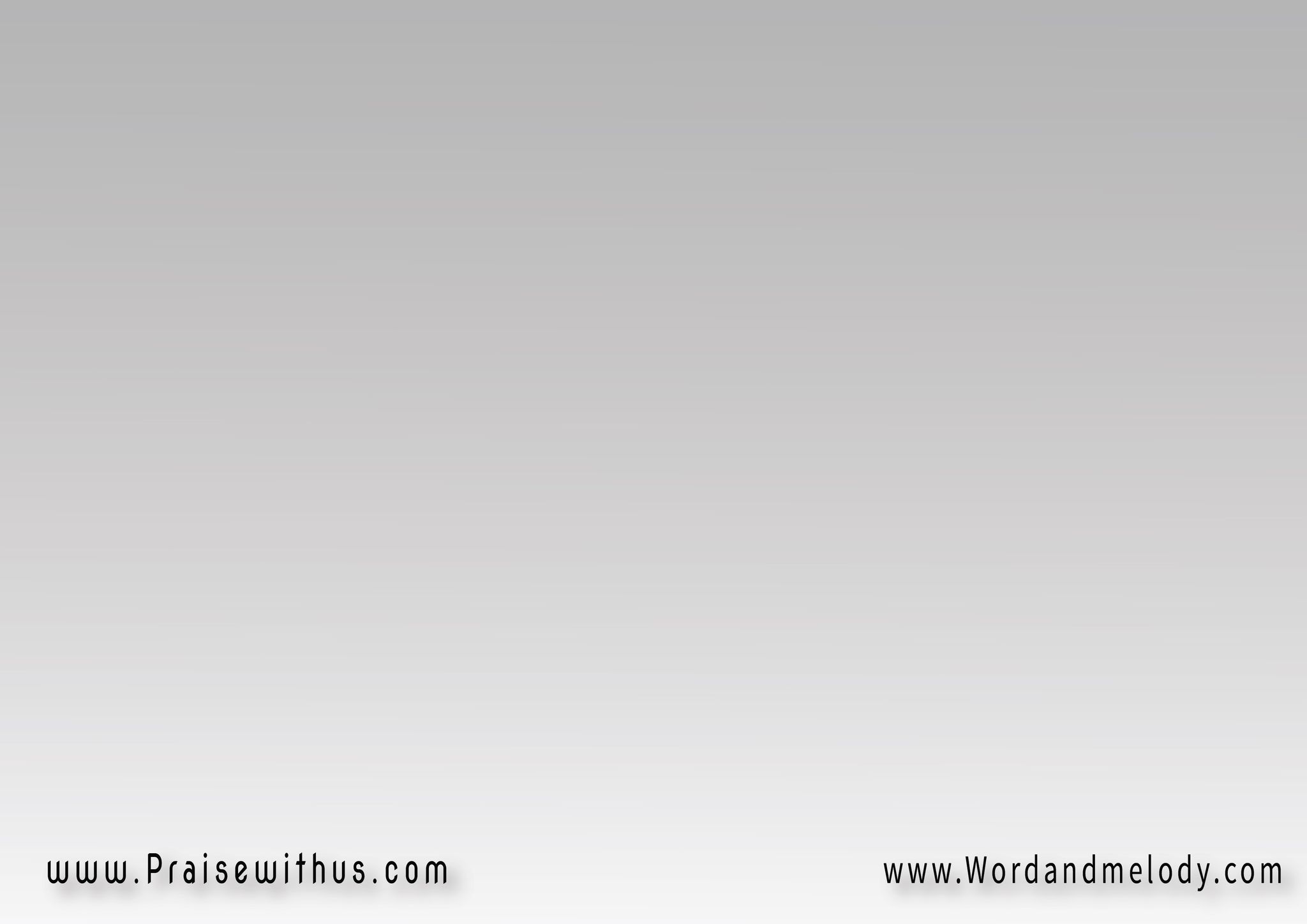 أعد عليَّ حديث الفادي المجيد الحبيبِواسرد وردِّد كلام السفرِ اللذيذِ العجيبِعن خالق الكونِ لمَّا وافى ديارَ الشقاءِوجال فيها مهانًا مستهدفًا للعناء
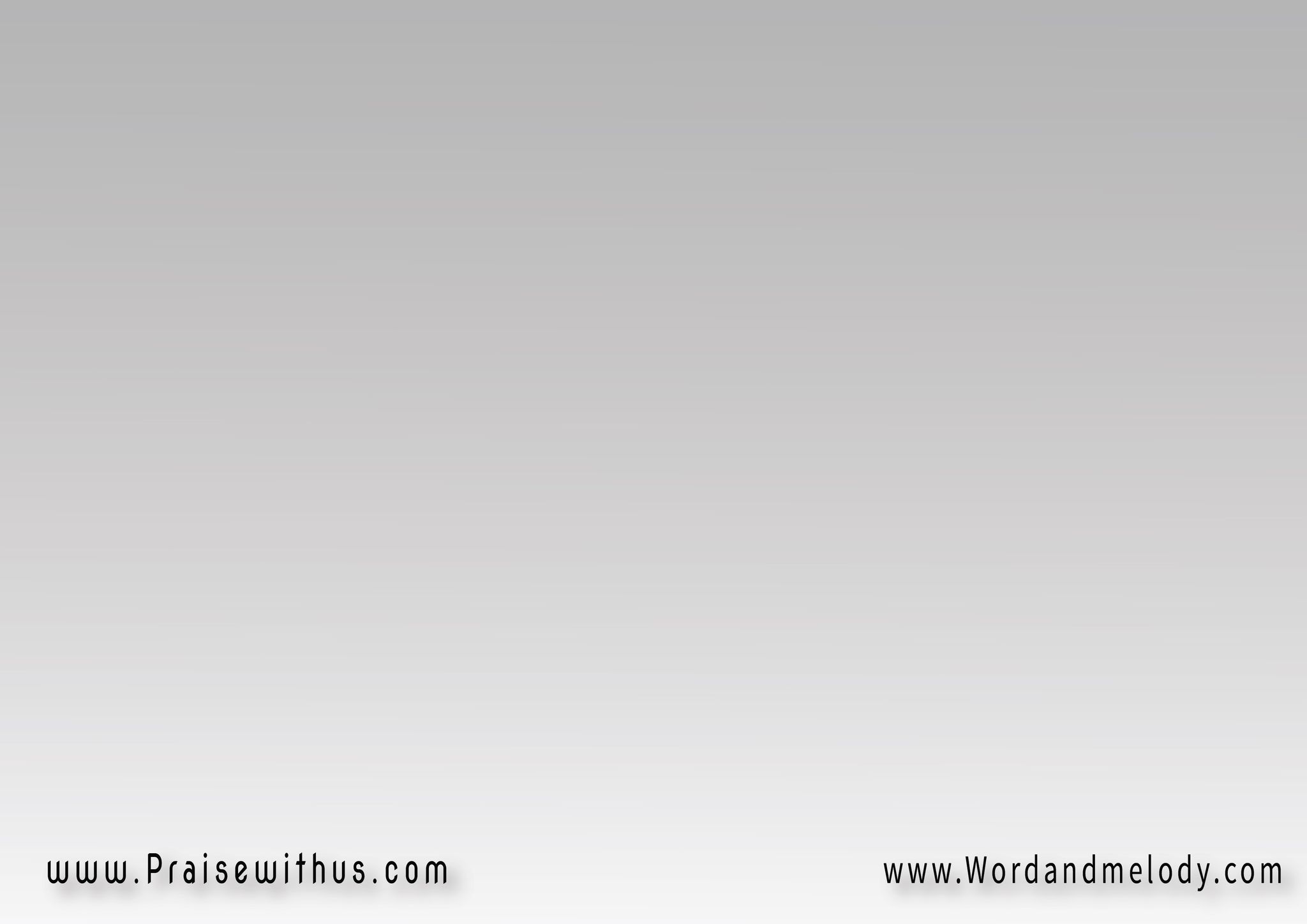 أعد عليَّ حديث الفادي الحبيبِ الكريمِعن حبه وفداهُ وصفحه للأثيمِوعن حنوٍّ ورفقٍ بكلِّ عانٍ سقيمِعن كل قولٍ وفعلٍ وكل خيرٍ عميمِ
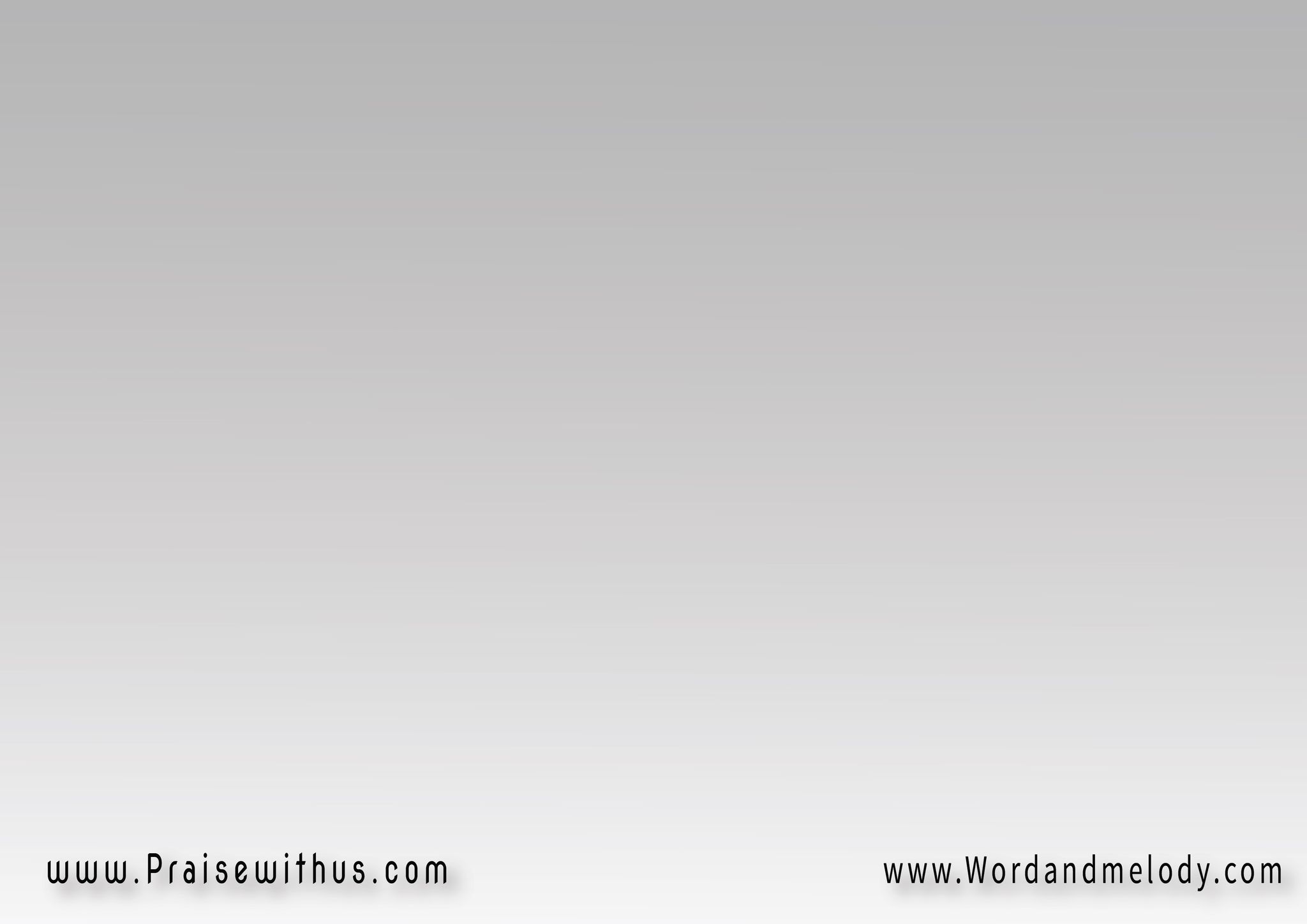 أعد عليَّ حديث الفادي الذي مات عنِّيوقام بالمجد حتى أنالَ فيه التبنِّيفذاك خيرُ حديثٍ يحلو لسمْعي صداهُعن سيدي وحبيبي وغاسلي بدماهُ
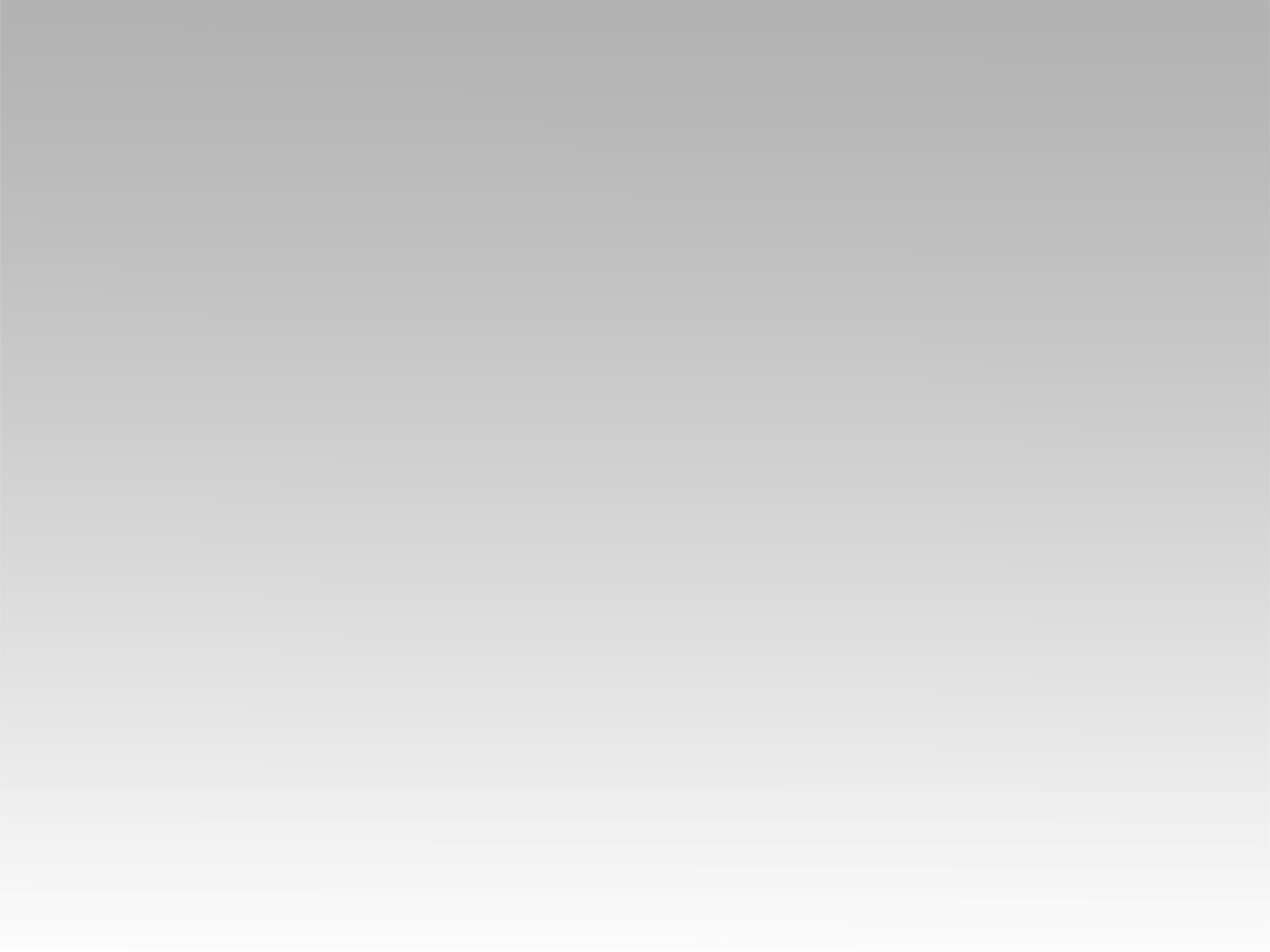 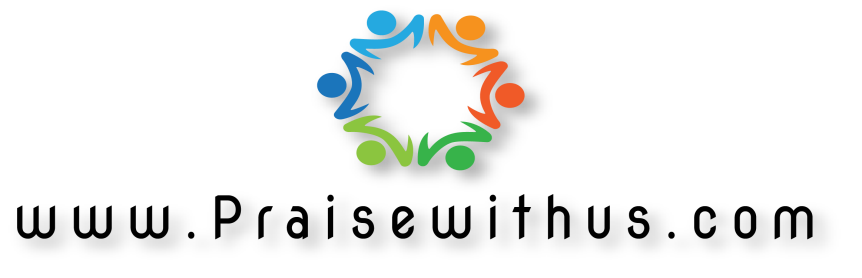